Gelijkvormigheid
Vergroten
Vergroten
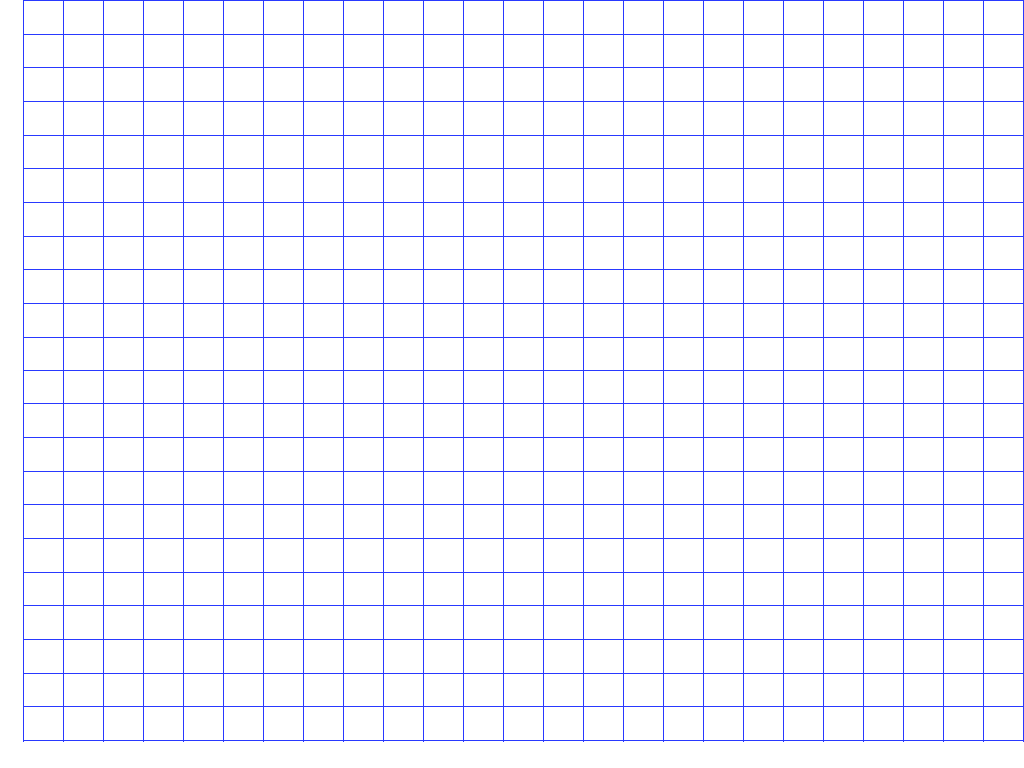 We gaan deze driehoek 
2 maal vergroten
Nu hebben we de driehoek
2 maal vergroot.
Stap 1, we gaan een zijde 
evenwijdig verplaatsen.
Stap 2, we gaan deze zijde
verdubbelen.
Stap 3, we gaan dit ook 
bij de andere zijdes doen